What to do this year?
First and Second year
Explore	
Career Services, Clubs, classes
Get involved
Search for summer shadowing or internship
Campus resources
Declare a major (minor?)
Meet with Career Advisor
Update resume
Explore networking with Alumni
Find another experience
Junior and Senior year
Grad school or work force?
Update resume & create a LinkedIn account
Internships
Interview skills
Attend ALL Fairs
See summer time line
Finish strong
Find references
Create a professional image
Refine your resume
Enhance visibility with other experiences
Last Impression is as important as FIRST
Time Line
May 
Double check schools you are considering for pre-reqs and application information
Create a system (Excel; files; etc)
Find out BW process for transcripts
Confirm volunteer hours
Schedule GRE

June
Take the GRE
Consider references
Begin statement of purpose (use Career Services)

July
Begin applications
Practice interviews skills using Perfect Interview
Purchase a professional suit or outfit for interviews
Graduate School 	or Work Force?
Update your Resume

Begin your Cover Letter

Use Career Network to seek out Job Opportunities
Indeed, HP Career Network, LinkedIn

Plan intentionally for Senior Internship
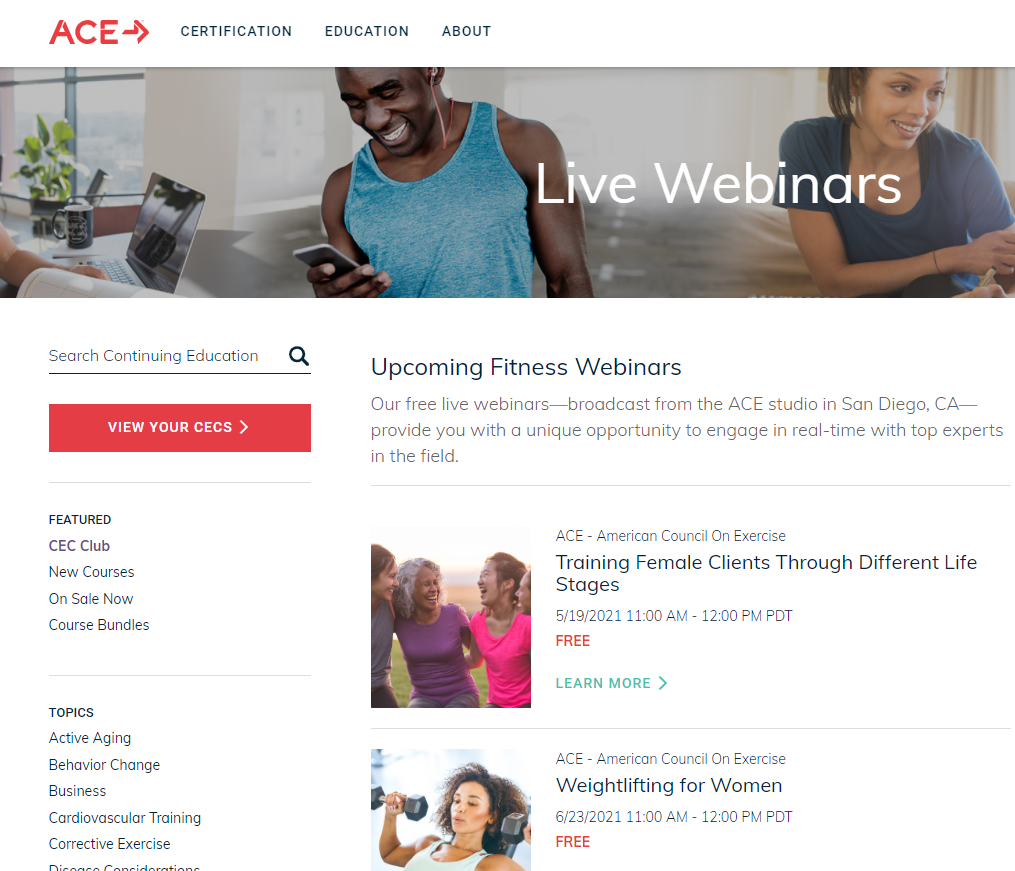 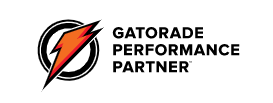 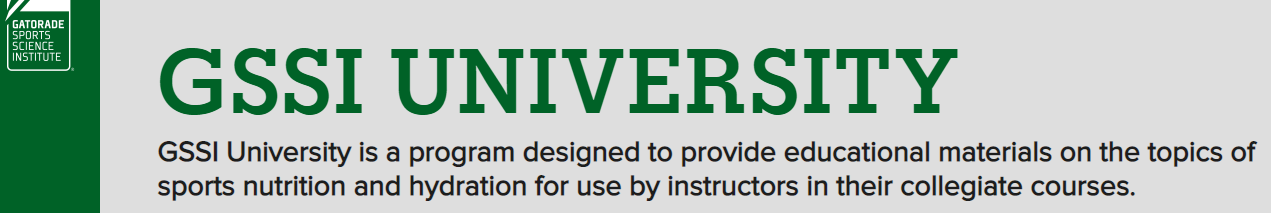 Preparing for the Admissions Process
Research PT programs to determine the ones that may best meet your educational needs.

PT – Admission process 
OT – Admission process
PA – Admission process
Chiropractic – Admission process

Complete course prerequisites for your designated programs.

Obtain physical therapy experience and have your hours verified by a PT, if required by your designated programs.

Take the Graduate Record Examination (GRE) at least 6 weeks before the application deadline. (Freshmen-entry students may be required to submit SAT or ACT scores).

Request references from appropriate individuals, if required by your designated programs.

Arrange for official transcripts from every college/university attended.

Submit the completed application EARLY and before the program's deadline date. Some programs use a rolling admissions process.
GRE
Graduate School InformationOur Graduate & Professional School Guide is an excellent resource that walks you through the process from making the decision to submitting the application.Kaplan Test PrepKaplan is an organization that provides information to help students prepare for graduate school entrance exams. Our Kaplan representative is Anthony Coloca - a.coloca@kaplan.com.
Free Grad School Guide: https://www.kaptest.com/gre/free/grad-school-guide
Grad School Checklist: https://www.kaptest.com/study/gre/the-grad-school-application-guide/
Free Grad School Study Guide: https://kaplan-dawzg.formstack.com/forms/kaplanstudyguide2017
Free Events Link: kaptest.com/events 
Additional ResourcesWe recommend a variety of graduate school resources:
Handshake:  On- and off-campus, and virtual graduate school fairs are posted here.
BW's Annual Graduate School Fair is scheduled for Tuesday, October 6, 2020, from 3:30 - 6:30 pm, on Handshake. Meet with recruiters from 40+ institutions representing over 100 graduate and professional school programs. Handshake also lists graduate-related workshops and information sessions.
Workshops:  Be sure to check the Career Services Calendar of Events for workshops focused on graduate school.
Graduate School Search:  
https://www.testprepreview.com/gradschool.htm
https://www.gradschools.com/
https://www.petersons.com/graduate-schools.aspx
Personal Statements/Essays   - Graduate School Essays:  https://www.thoughtco.com/graduate-school-admissions-essays-4132539    - How to Write a Graduate School Personal Statement:  https://www.kaptest.com/study/gre/how-to-write-a-graduate-school-personal-statement/?utm_medium=Email&utm_source=SFMC&utm_campaign=20190613+-+GRE+-+June+Lifecycle+-+CTNT+-+SO+JR+SR+YP&et_rid=117015481    - Petersons' Guide to Graduate Schools: https://www.petersons.com/blog/category/grad-schools/
Minimum GPA
Most PT programs have minimum grade point average (GPA) requirements. 

The average overall undergraduate GPA for 
accepted PTCAS applicants in 
2018-179 was 
3.6
Graduate Programs/Ex Phys
University, Department and Program Goals Clearly understand the mission, goals and objectives for the university, department and program. If your goals do not match that of the university, department, or program, you may want to consider something that better matches your intended goals. Having a dissimilar vision and goals may result in unwanted stress and frustration.

Curriculum Obtain and review the program’s curriculum including optional electives that are offered. Most programs specialize in a particular area with regards to a degree. For example, some Exercise Science programs may focus on strength and conditioning, while others focus on physical activity, human performance or chronic disease. Be sure to find a program that specializes in your area of interest.

Mentors
Find a mentor who is actively conducting and presenting research in your area of interest. You may want to observe him or her (or his/her research assistants) to better understand the type of research that is being conducted, the level of involvement you may have as a student researcher, and the expectations that the researcher has for his/her students. You may also want to consider the relationship between the research mentor and their student research assistants with regards to their ability to communicate, counsel, mentor, and support the students.

Lab facilities and equipment Determine whether the program has sufficient lab space and equipment for your needs as a researcher. If the program does not have the appropriate space or equipment for your research project, consider collaborating with another department, research lab or hospital that may be able to share space or equipment. If your needed equipment is not available, you may consider writing a grant in order to obtain the necessary equipment.

Funding 
Interdisciplinary opportunities Determine whether there are opportunities for collaborative learning or interdisciplinary research amongst other research laboratories or departments on your campus. There are usually several professionals who can provide you with multiple perspectives and opportunities in order to enhance your education and research.
Interviews
Applicants may be required to speak with a single faculty member, a student, a physical therapist, or a panel of interviewers; or participate in an orientation program. 

If invited, dress in professional business attire.  

Be prepared to discuss why a career in physical therapy and how you perceive the role of physical therapists in health care. 

Research & direct exposure to the profession will help
What are they looking for?
Rated on:
oral communication skills 

professional behaviors and attitudes 

ability to interact in a group

knowledge of the profession

ability to solve problems

motivation to pursue a career in physical therapy. 

The applicants' written communication skills may also be measured with an on-site essay.
Notes from Former Students
I would also really understand the program and faculty interests for research etc. so that you can speak to the specifics of the program.
 
The essay portion was a research article where we had to write the purpose, design, methods, results, and how it related to PT. 

I was with 2 faculty members and another girl interviewee. She had lots of experience and was working as a PT aid somewhere and had been out of school for a few years. There were 5 words. For each word a definition was given and then we had to tell a time in out life when we experienced or displayed this trait. Leadership was one for example. 

Next section was the mock PBL session. 

Last was the written interview. It was 3 essays. One was a scenario and you had to explain what you would have done, it had to do with someone who was cheating...ethics. Next was strengths and weaknesses related to study habits. And last was name an adversity or challenge you have face and what you learned from it.